ঘরে থেকে কলেজ করি

ভাইরাস থেকে দূরে সরি
শুভ সকাল
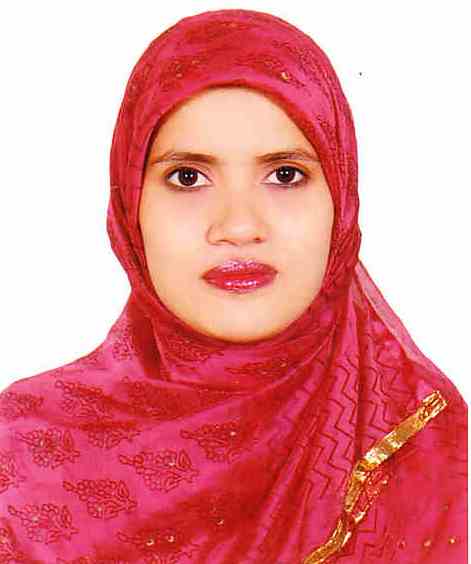 ভূগোল বিভাগ 

বিপিএটিসি স্কুল এন্ড কলেজ

বিপিএটিসি, সাভার, ঢাকা ।
জেবুন্নেছা হেনা  
প্রভাষক ।
বাণিজ্য 
(৮ম অধ্যায়, ২য় পত্র)
যা শিখতে  পরবো
 
  বাণিজ্য , বাণিজ্যের প্রকৃতি ও আন্তর্জাতিক বাণিজ্য  সংঘটনের   
     নিয়ামক/ কারণ বিশ্লেষণ ।

  বর্তমান বিশ্বে সর্বোচ্চ রপ্তানিকারক কয়েকটি দেশের পণ্যের বর্ণনা।

  বাংলাদেশের সাথে আমদানি ও রপ্তানিকারক প্রধান কয়েকটি দেশের                             
     বাণিজ্য সম্পর্ক ব্যাখ্যা।
বাংলাদেশের বৈদেশিক মুদ্রা অর্জনে অপ্রচলিত                          
     পণ্যের ও জনশক্তি রপ্তানির ভূমিকা বিশ্লেষণ।   

  বাংলাদেশের রপ্তানিযোগ্য পণ্যের উৎপাদন বৃদ্ধির   
     গুরুত্ব, বৈদেশিক বাণিজ্যভূক্ত  দেশে বাংলাদেশের   
     বাণিজ্যের সুবিধা অসুবিধা। 

  বাংলাদেশের বৈদেশিক মুদ্রা অর্জনে অপ্রচলিত  
     পণ্যের ও জনশক্তি রপ্তানির ভূমিকা বিশ্লেষণ করতে 
      পারবো।
বাণিজ্যঃ উদ্বৃত্ত অঞ্চল ও ঘাটতি অঞ্চলে পণ্যের বিনিময়।
বাণিজ্যের সূত্রপাত
সভ্যতা
চাহিদা
আন্তর্জাতিক বাণিজ্য
অর্থনৈতিক বিকাশ
বাণিজ্যের প্রকৃতি
অভ্যন্তরীণ
আন্তর্জাতিক
বাণিজ্য-প্রকৃতির  প্রভাবক
পরিবর্তনশীল  জগৎ ও 
অর্থনৈতিক জাতীয়তাবোধ
শিল্পায়ন
খোলা বাজার ও
 নিয়ন্ত্রিত অর্থনীতি
বাণিজ্যের নিয়ামক
নিয়ামক
কতিপয় বাণিজ্য সংস্থা
ধন্যবাদ
সদা পরিচ্ছন্ন থাকি সবাই
      জীবাণু হতে দূরে থাকা চাই ।